Tra la la dla mamy
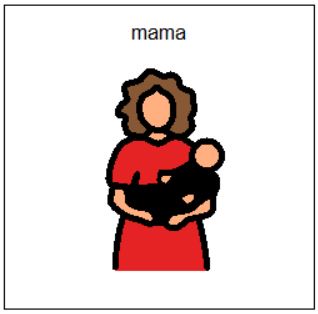 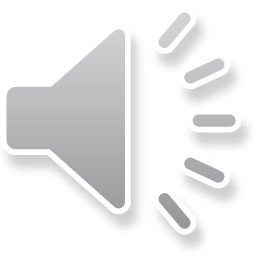 Piosenka: Konkursiaki – Tra la la dla mamy
Znaki graficzne: Boardmaker (Mayer-Johnson)
Opracowanie: Kasia Majewska
Moja mama jest kochana.
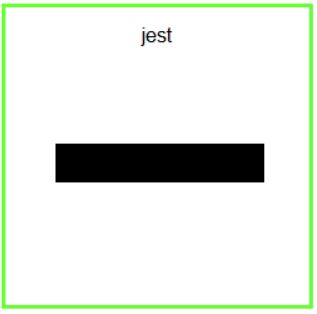 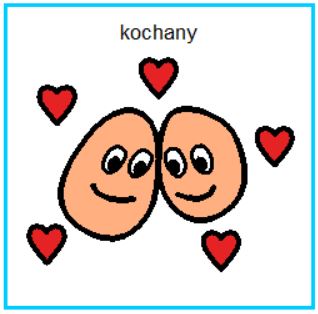 Moja mama wszystko wie.
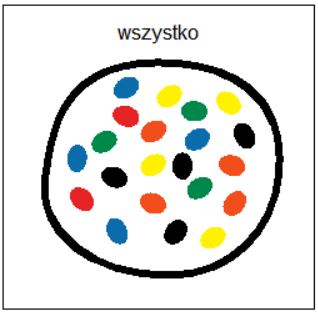 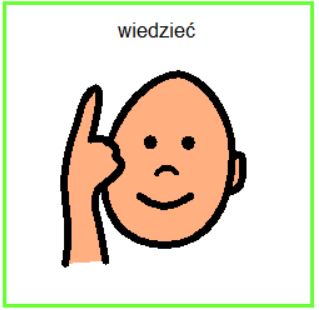 Kiedy do mnie się uśmiechatak zaśpiewam jej:
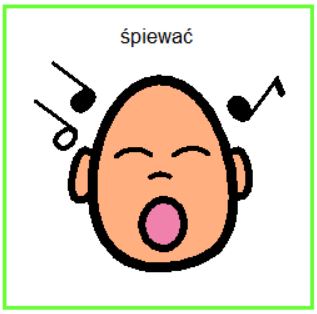 Tra la la, tram pam pam,najpiękniejszą mamę mam.
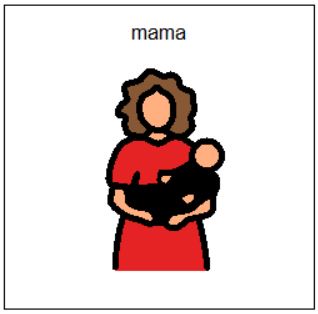 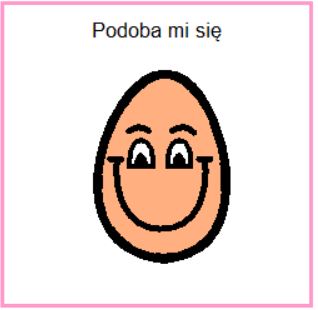 Tra la la, tram pam pam,zaraz buzi mamie dam.
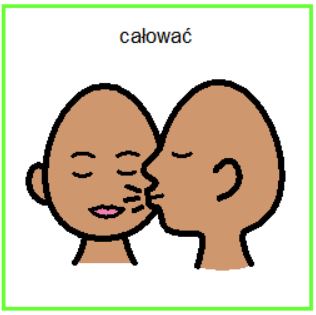 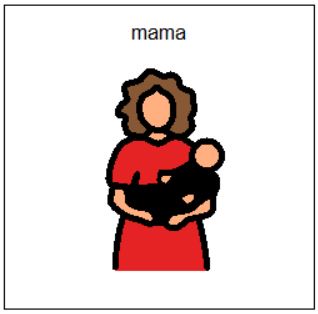 W domu, w sklepie, na spacerze
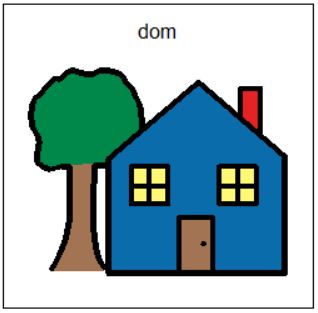 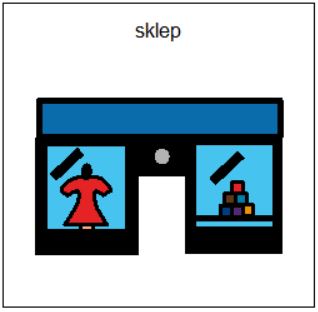 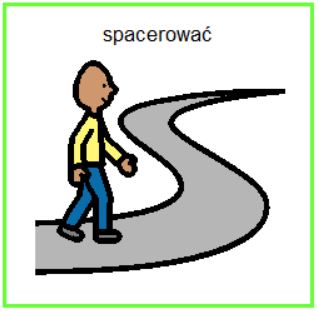 Z mamą nigdzie nie jest źle.
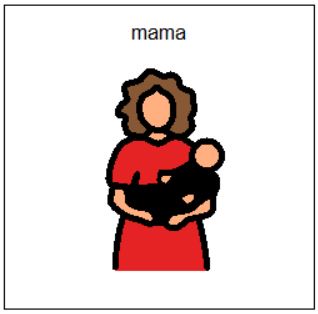 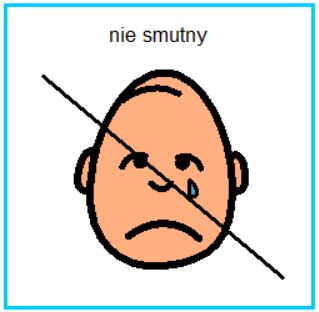 Gdy prowadzi mnie za rękętak zaśpiewam jej:
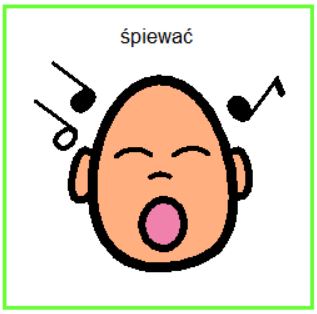 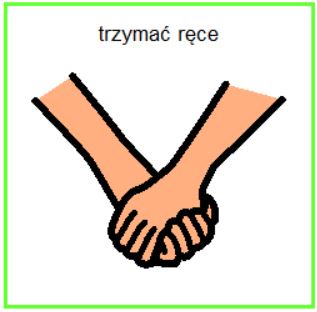 Tra la la, tram pam pam,najpiękniejszą mamę mam.
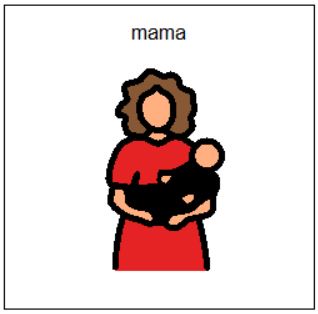 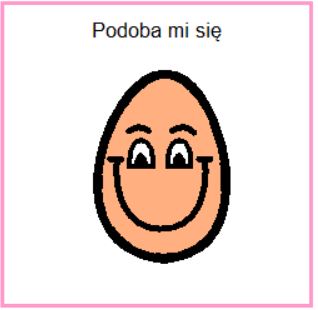 Tra la la, tram pam pam,zaraz buzi mamie dam.
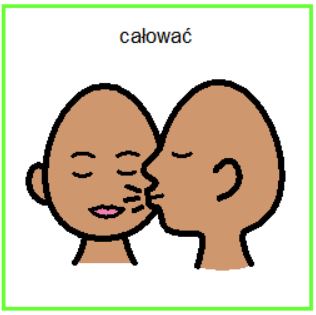 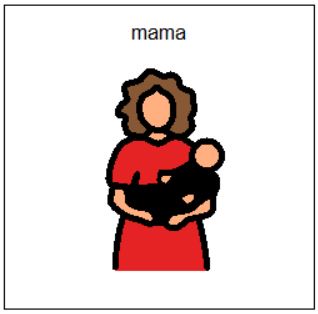 Tra la la, tram pam pam,najpiękniejszą mamę mam.
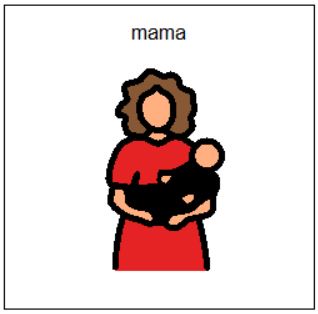 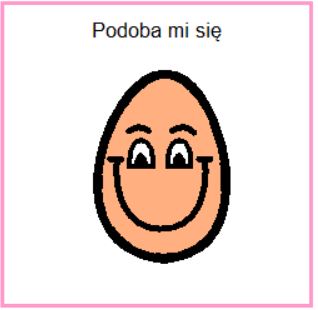 Tra la la, tram pam pam,zaraz buzi mamie dam.
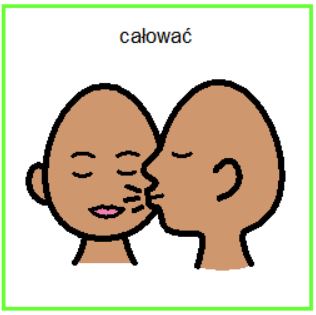 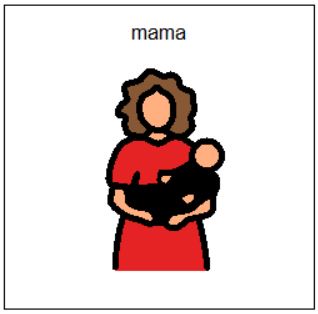